Python Final
Mr. Kalmes
Aims
Explain a CYA Game
Map my CYA Game
Explain the requirements
Do Now
Explain what a CYA Game is
CYA Game Example Part 1
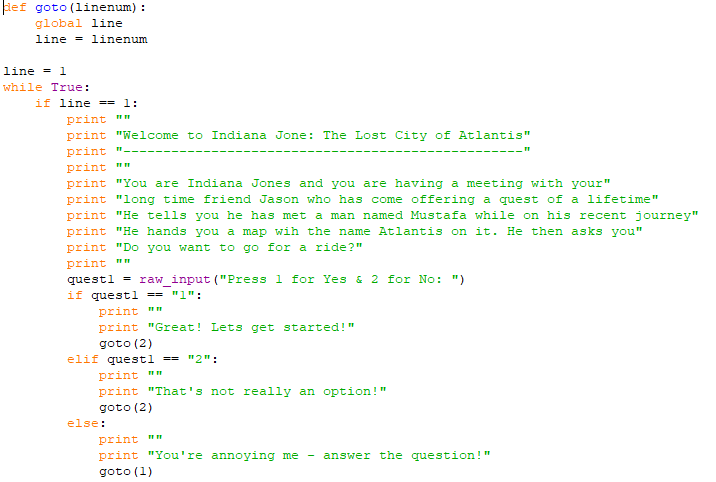 CYA Game Example Part 2
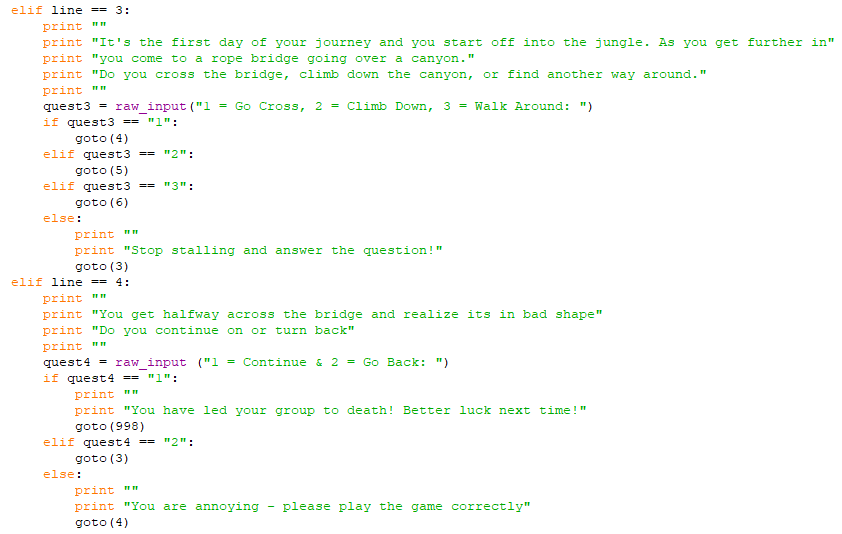 CYA Game Example Part 3
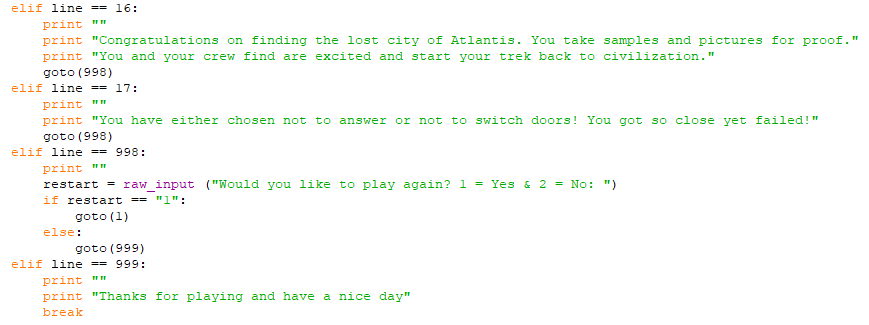 CYA Game requirements
Requirements:
Must have at least 30 rooms
Must be repeatable
Must be winnable
Must be school appropriate

Rubric:
See website